Lecture 19:Network Programming
CS213 – Intro to Computer Systems
Branden Ghena – Fall 2023
Some slides borrowed from:Bryant and O’Hallaron (CMU) and Eleftherios Kosmas (UCSD)
Reminders
SETI Lab is due today!
Slip days / late policy can still be used if you don’t finish tonight
Remember to submit to Gradescope too

Midterm Exam 2 details
80-minute exam, same style as last time
Covers lectures 8-19 (Assembly Procedures to Networks)
Particular emphasis:
Assembly Procedures, Pointers, Arrays, and Structs
Caches and Cache Performance
Virtual Memory
Two 8.5” x 11” sheets of paper with notes on front and back
Practice exams posted on Canvas
2
Today’s Goals
How do computers communicate?

What choices does the Internet make about how to communicate?

What system calls can programs use to communicate with other computers?

See CS340 for more details!
3
Outline
Computer Networks
Topology
Inter-network communication

The Internet
Protocol choices

Sockets
System calls for communicating with other computers

Web Servers
4
Computer networks
A network is a connection of two or more computers
Definition includes hardware and software components

Networks might serve a variety of regions
Local Area Network (LAN)
Connects computers in some small area
Home, building, campus

Wide Area Network (WAN)
Connects computers over distant areas
City, country, world

Could be wired or wireless
5
How do we connect computers?
First question of a network: how are the computers actually connected?


There are various choices here with different implications
6
How to connect: point-to-point networks
How do we connect computers in a network?
This is a question of “network topology”
Simple option: just connect them directly

Problem: what if I find a third computer?
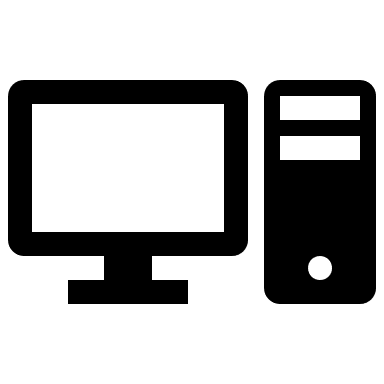 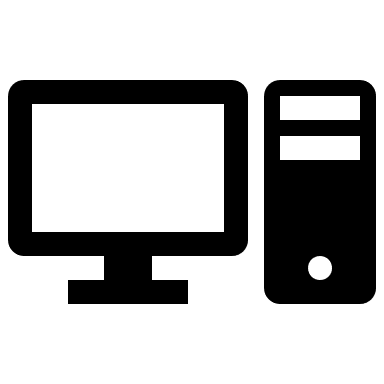 7
How to connect: bus networks
Connect everything to one wire in parallel
Actually a “multidrop bus”
Scales pretty well to many computers

Problem: which computer gets to transmit when?
Simultaneous transmissions conflict
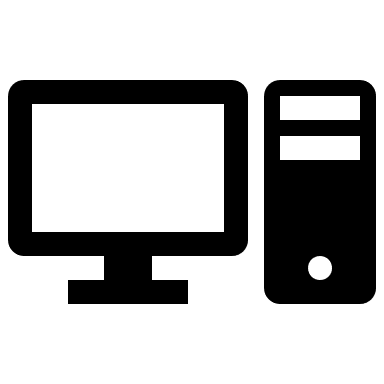 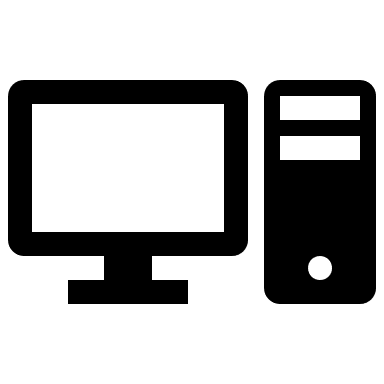 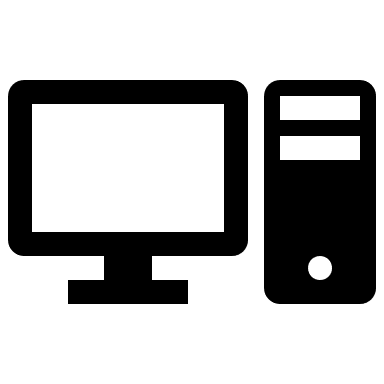 8
How to connect: ring networks
Connect everything with point-to-point connections
Connect the last computer back to the first computer

Problem: what if a computer stops sending?
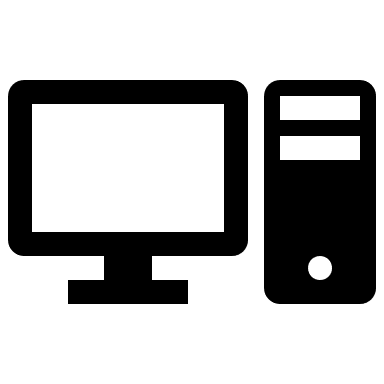 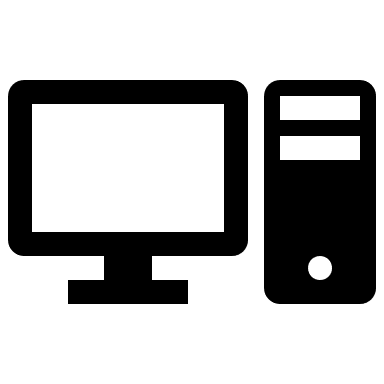 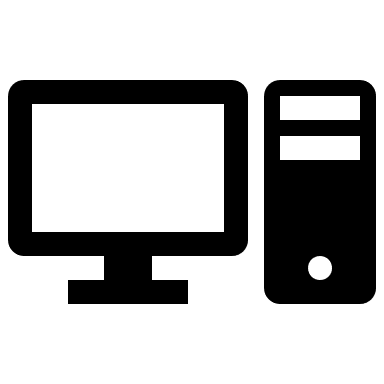 9
How to connect: star networks
Connect to a hub with point-to-point connections
Hub connects all computers
Hub is a simple computer with one job: transfer communications between computers
Hopefully more reliable than any of the computers
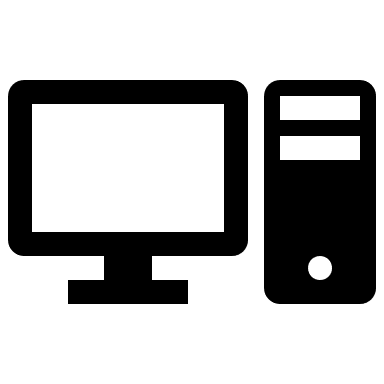 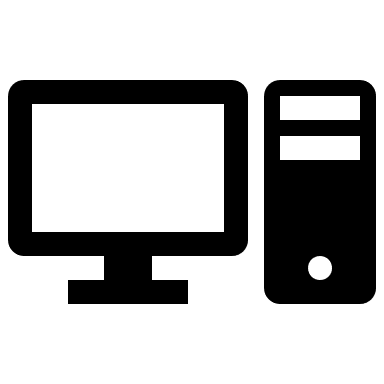 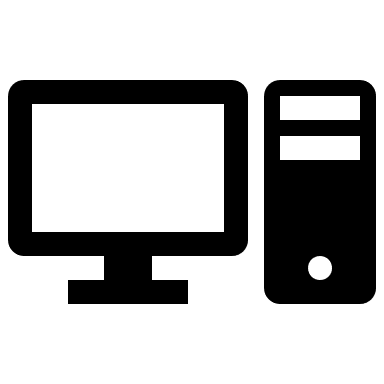 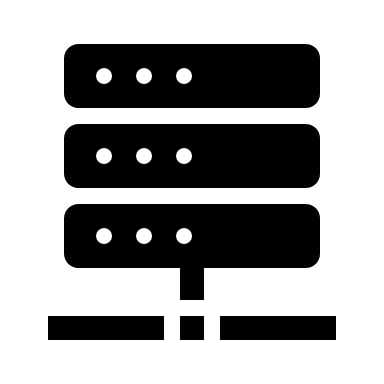 10
Common home networks
Example of a star topology network
Your home router is the hub connecting multiple computers
Could be wired (Ethernet) or wireless (WiFi)
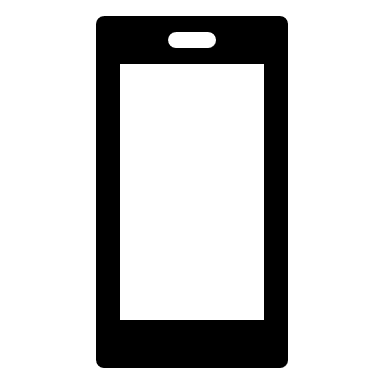 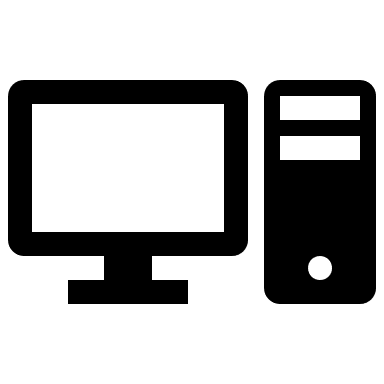 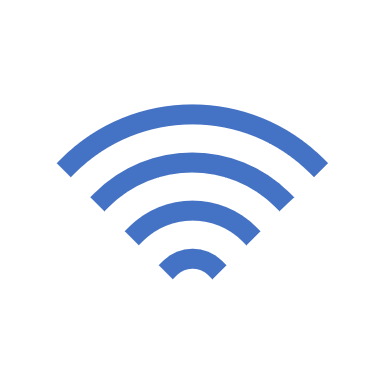 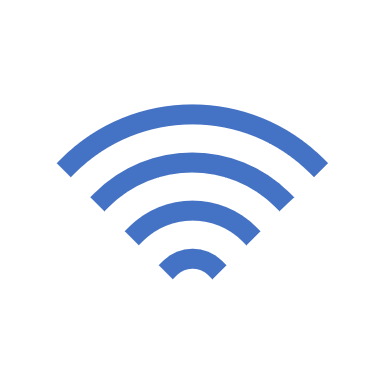 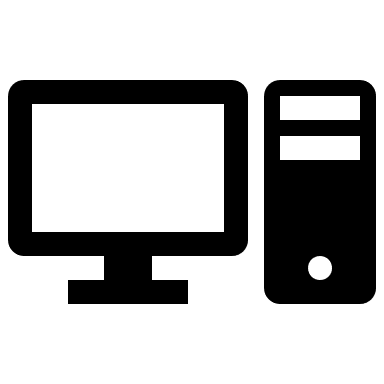 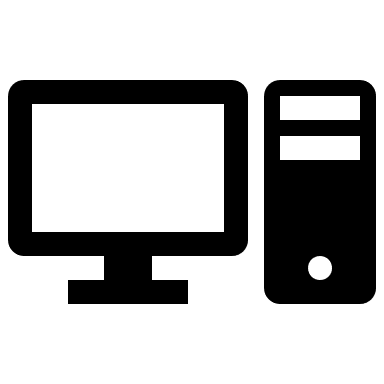 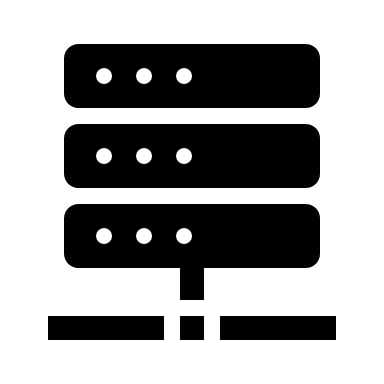 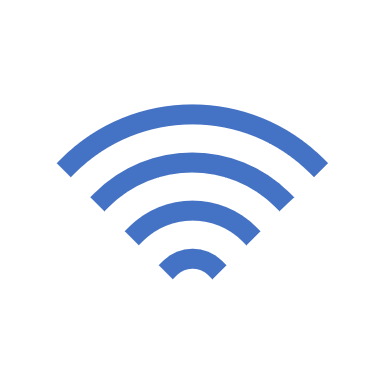 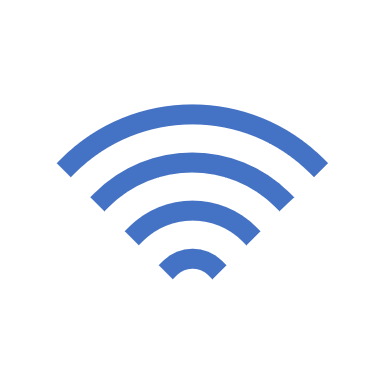 11
Building a network: ethernet segment
Smallest division of a network
Hosts are connected to hub via wires
Operation
Each Ethernet adapter has a unique 48-bit address (MAC Address)
e.g. 00:16:ea:e3:54:e6
Hosts send bits to any other host in chunks called frames
Hub simply copies bits from one input to all outputs
Every host sees every transmitted bit
B
C
A
host
host
host
100 Mb/s
100 Mb/s
hub
12
Building a network: bridged ethernet segment
B
A
host
host
host
host
host
X
100 Mb/s
100 Mb/s
bridge
hub
hub
1 Gb/s
host
host
100 Mb/s
100 Mb/s
bridge
hub
hub
Y
host
host
host
host
host
G
Bridges connect multiple hubs together
Learn which hosts are on which hub and route packets accordingly
Modern household routers are actually bridges
Creates a Local Area Network (LAN)
13
Building a network: internets
Multiple local area networks (LANs) can be physically connected by specialized computers called routers
The connected networks are called an internet (short for internetworking)
Networks might be running totally separate protocols
Ethernet, WiFi, …






Note: still star topology (not bus), just abstracting details away
...
...
host
host
host
host
host
host
LAN 1
LAN  2
router
router
router
WAN
WAN
14
Structure of an internet
host
router
host
router
router
router
router
router
Ad hoc interconnection of networks
No particular topology
Possibly vastly different link capabilities
Send packets from source to destination by hopping through networks
15
Outline
Computer Networks
Topology
Inter-network communication

The Internet
Protocol choices

Sockets
System calls for communicating with other computers

Web Servers
16
Managing inter-network communication with a protocol
Now we have the ability to form and connect networks
But how do we transmit data between them?
Especially given that they differ in capabilities and design


Solution: protocol software running on each host and router 
Protocol is a set of rules that governs how hosts and routers should cooperate when they transfer data from network to network
Smooths out the differences between the different networks
17
The role of an internet protocol
Provides a naming scheme
We cannot rely on any particular lower-layer address
Defines a uniform format for host addresses
Each host (and router) is assigned at least one of these internet addresses that uniquely identifies it

Provides a delivery mechanism
Defines a standard transfer unit: packet
A packet consists of a header and a payload
Header: Metadata such as packet size, source and destination addresses
Payload: data bits sent from the source host
18
Protocols are “layered”
Headers for each layer of communication wrap data
Data is wrapped with header for the network to make a packet
i.e., bytes are added to the start/end of it
Packet is wrapped with header for the link to make a frame
Internet Packet
Data
PacketHeader
FrameHeader
Ethernet Frame
19
Transmitting data between networks
LAN1
LAN2
Host A
Host B
client
server
(8)
(1)
data
data
protocol
software
protocol
software
internet packet
(7)
data
PH
(2)
data
PH
LAN1
adapter
LAN2
adapter
LAN1 frame
Router
(3)
(6)
data
PH
FH1
data
PH
FH2
LAN1
adapter
LAN2
adapter
LAN2 frame
(4)
data
PH
FH1
(5)
data
PH
FH2
PH: Internet packet header
FH: LAN frame header
protocol
software
20
Other inter-network issues
We are glossing over a number of important questions:
What if different networks have different maximum frame sizes? (segmentation)
How do routers know where to forward frames?
How are routers informed when the network topology changes?
What if packets get lost?

These (and other) questions are addressed by the area of  systems known as computer networking
CS340 – Intro to Computer Networks
21
OSI model of communication layers
Transport
How to form connections between computers
TCP and UDP
Network
How to send packets between networks
IP
Data Link
How to send frames of data
Ethernet, WiFi
Physical
How to send individual bits
Ethernet, WiFi
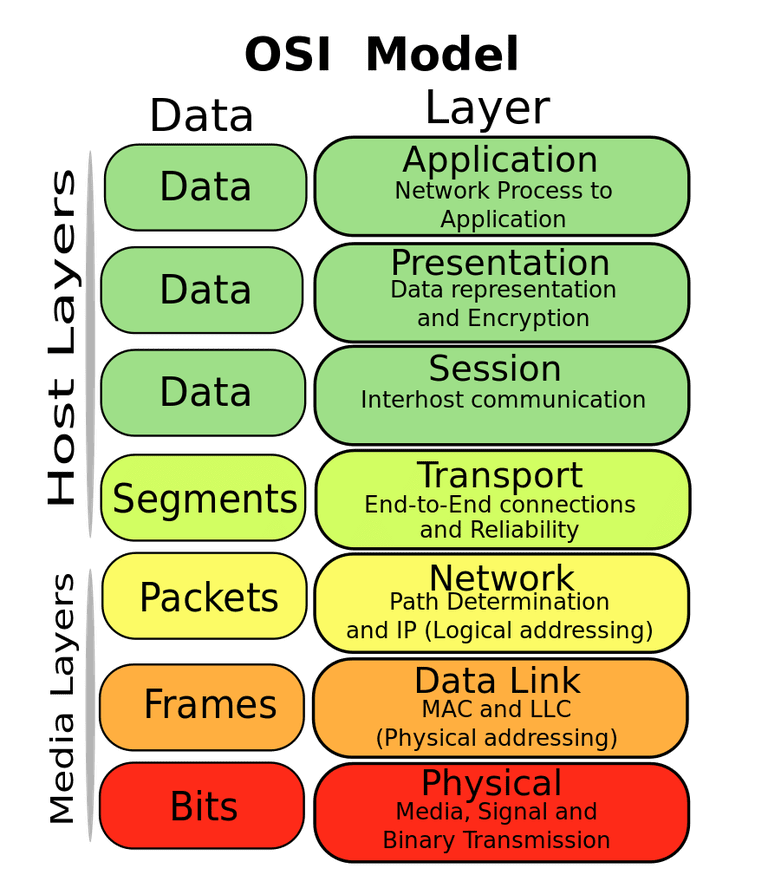 22
Break + xkcd
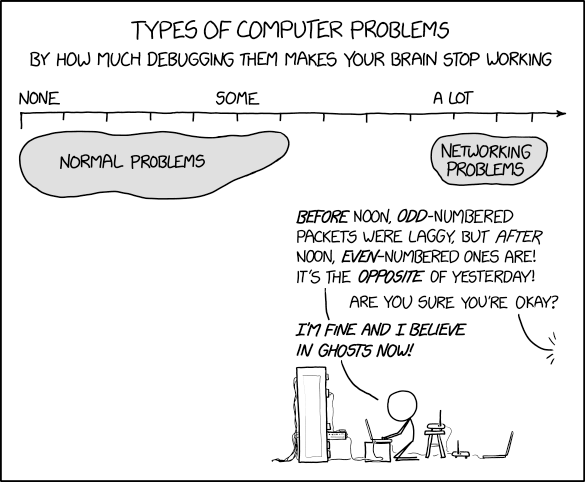 https://xkcd.com/2259/
23
Outline
Computer Networks
Topology
Inter-network communication

The Internet
Protocol choices

Sockets
System calls for communicating with other computers

Web Servers
24
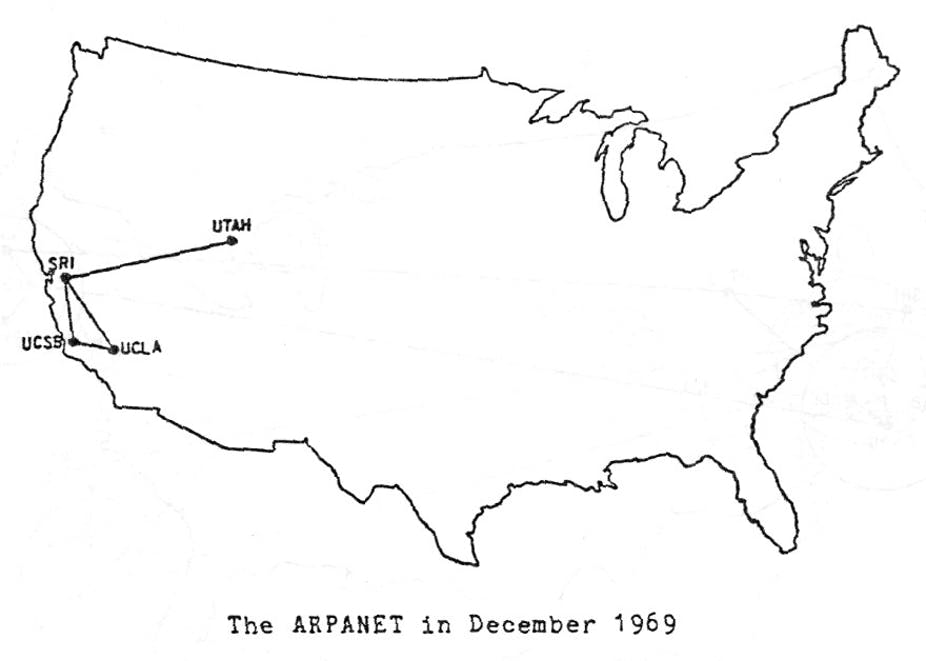 25
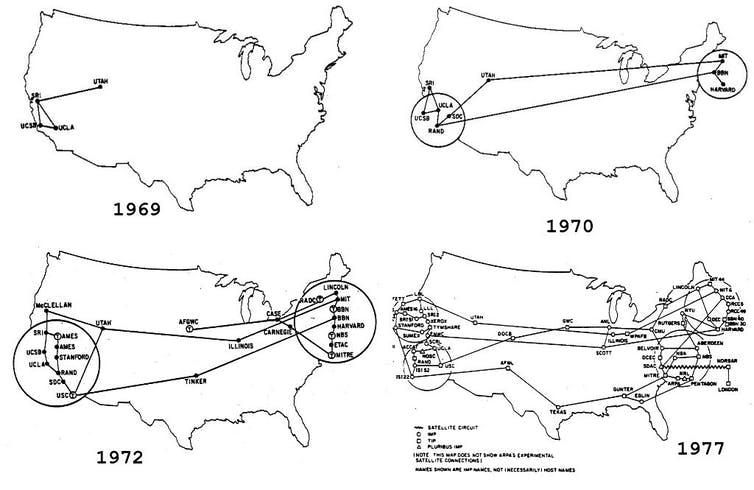 26
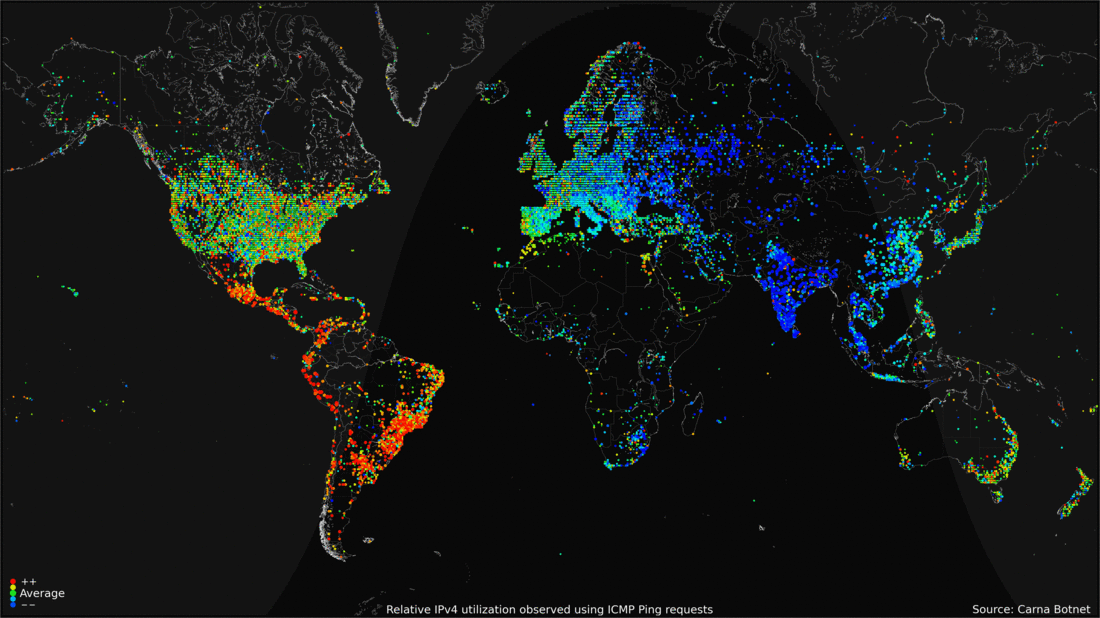 27
28
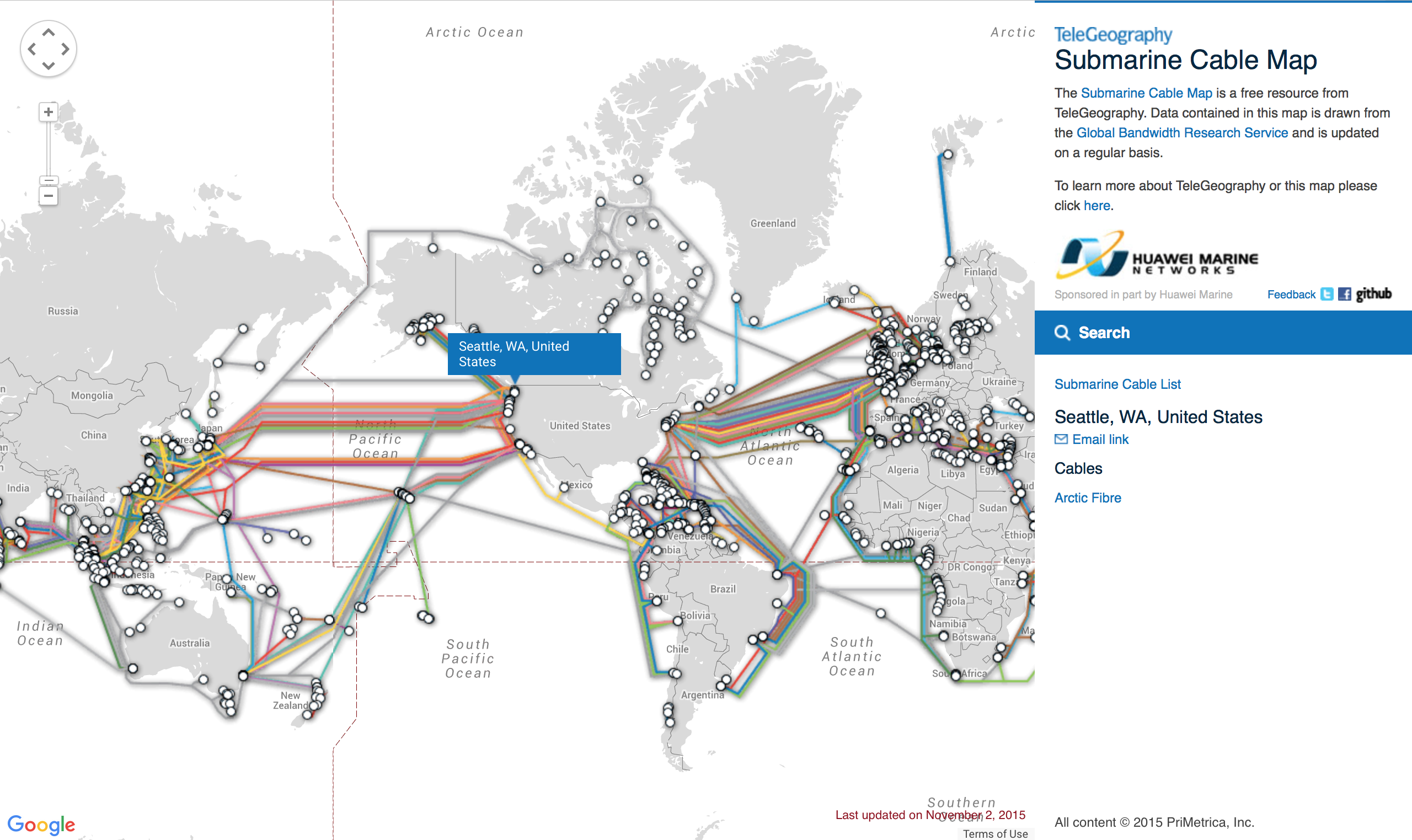 29
The global Internet
Most famous example of an internet (uppercase to distinguish)

Based on the TCP/IP protocol family
IP (Internet Protocol)
Provides a naming scheme and unreliable delivery of packets from host-to-host
UDP (Unreliable Datagram Protocol)
Uses IP to provide unreliable data delivery from process-to-process
TCP (Transmission Control Protocol)
Uses IP to provide reliable data delivery from process-to-process

Accessed via a mix of Unix file I/O and the sockets interface
30
Hardware and software organization of an Internet application
Internet client host
Internet server host
Client
Server
User code
Sockets interface
(system calls)
TCP/IP
TCP/IP
OS code
Hardware interface
(interrupts)
Hardware
and firmware
Network
adapter
Network
adapter
Global IP Internet
31
A programmer’s view of the internet
1. Hosts are mapped to a set of 32-bit IP addresses
129.105.7.30

2. The set of IP addresses is mapped to a set of identifiers called Internet domain names
129.105.7.30 is mapped to moore.wot.eecs.northwestern.edu

3. A process on one Internet host can communicate with a process on another Internet host over a connection
32
1. IP addresses
32-bit IP addresses are stored in an IP address struct
IP addresses are always stored in memory in network byte order  (big-endian)
Remember: most computers use little-endian😭
True in general for any integer transferred in a packet header fromone machine to another
E.g., the port number used to identify an Internet connection





By convention, each byte in a 32-bit IP address is represented by its decimal value and separated by a period
IP address: 0x8169071E = 129.105.7.30
/* Internet address structure */
struct in_addr {
    uint32_t  s_addr; /* network byte order (big-endian) */
};
33
How many hosts can there be?
IP addresses are 32-bits
34
How many hosts can there be?
IP addresses are 32-bits
2^32 = 4.3 billion hosts

However, some addresses are reserved for special purposes
Private networks (10.x.x.x, 192.168.x.x, …)
Within a computer (127.x.x.x)
Various testing or reserved purposes

588 million are reserved
So 3.7 billion publicly accessible hosts

Typically, a home router has one publicly accessible IP address
All devices within the home are on a private network
Phones on cellular data are also within a private network
35
Aside: IPv4 and IPv6
The original Internet Protocol, with its 32-bit addresses, is known as Internet Protocol Version 4 (IPv4)
1996: Internet Engineering Task Force (IETF) introduced Internet Protocol Version 6 (IPv6) with 128-bit addresses
Intended as the successor to IPv4
Majority of Internet traffic still carried by IPv4 (we’ll focus on it today)
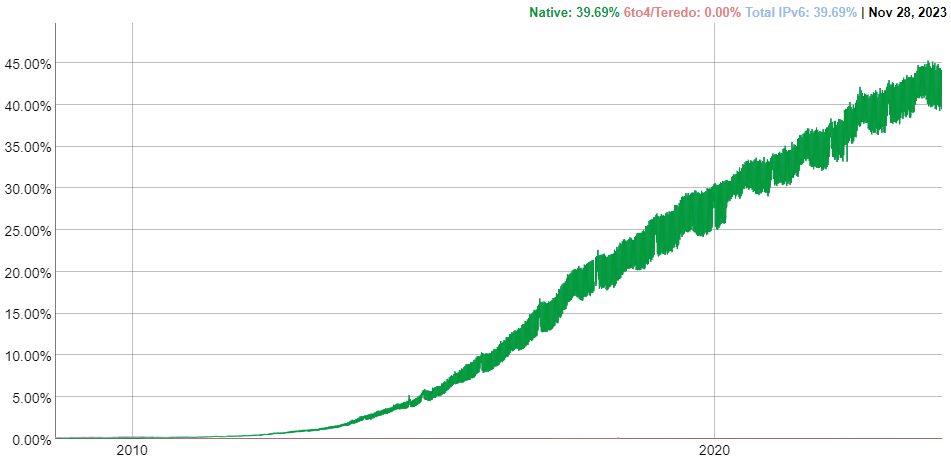 IPv6 traffic at Google
36
A programmer’s view of the internet
1. Hosts are mapped to a set of 32-bit IP addresses
129.105.7.30

2. The set of IP addresses is mapped to a set of identifiers called Internet domain names
129.105.7.30 is mapped to moore.wot.eecs.northwestern.edu

3. A process on one Internet host can communicate with a process on another Internet host over a connection
37
2. Internet domain names
unnamed root
.net
.edu
.gov
.com
Top-level domain names
mit
northwestern
berkeley
amazon
Second-level domain names
www
54.230.48.28
eecs
mccormick
Third-level domain names
and onwards…
wot
www
129.105.1.129
Note: Northwestern owns 129.105.x.x
moore
129.105.7.30
hanlon
129.105.7.27
38
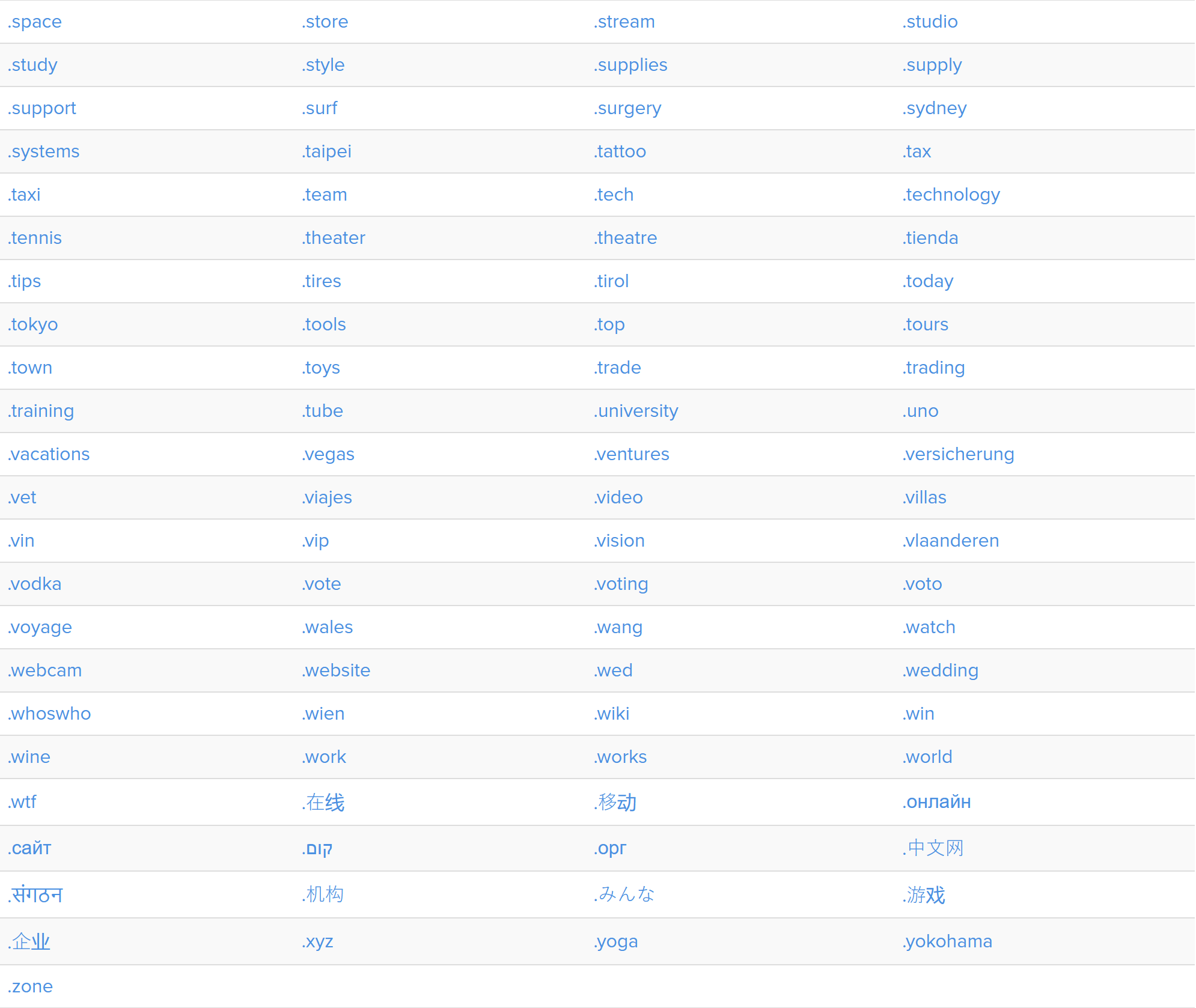 Some top-level domain names(TLDs)
39
Domain Naming System (DNS)
The Internet maintains a mapping between IP addresses and domain names in a huge worldwide distributed databasecalled DNS

Conceptually, programmers can view the DNS database as a collection of millions of host entries
Each host entry defines the mapping between a set of domain namesand IP addresses

A special name: localhost
Refers back to the computer being used (IP address 127.0.0.1)
40
A programmer’s view of the internet
1. Hosts are mapped to a set of 32-bit IP addresses
129.105.7.30

2. The set of IP addresses is mapped to a set of identifiers called Internet domain names
129.105.7.30 is mapped to moore.wot.eecs.northwestern.edu

3. A process on one Internet host can communicate with a process on another Internet host over a connection
41
3. Internet connections
Clients and servers communicate by sending streams of bytes over TCP connections. (There are other types, like UDP, but we’ll focus on TCP)Each connection is:
Point-to-point: connects a pair of processes.
Full-duplex: data can flow in both directions at the same time,
Reliable: stream of bytes sent by the source is eventually received by the destination in the same order it was sent. 

A socket is an endpoint of a connection
Socket address is an IPaddress:port pair

A port is a 16-bit integer that identifies a process:
Ephemeral port
Assigned automatically by client kernel when client makes a connection request
Usually 1000 and up
Well-known port
Associated with some service provided by a server
42
Anatomy of a connection
A connection is uniquely identified by socket addresses of endpoints
Socket address is an IP_address:Port pair
Connection: (client_address:client_port, server_address:server_port)
Client socket address
128.2.194.242:51213
Server socket address
208.216.181.15:80
Client
Server
(port 80)
Connection socket pair
(128.2.194.242:51213, 208.216.181.15:80)
Client host address
128.2.194.242
Server host address
208.216.181.15
51213 is an ephemeral port 
allocated by the kernel
80 is a well-known port
associated with Web servers
43
Ports are used to identify services to the kernel
Server host 128.2.194.242
Web server
(port 80)
Client host
Service request for
128.2.194.242:80
(i.e., the Web server)
Client
Kernel
SSH server
(port 22)
Web server
(port 80)
Service request for
128.2.194.242:22
(i.e., the SSH server)
Client
Kernel
SSH server
(port 22)
44
Well-known service ports and names
Popular services have permanently assigned well-known ports and corresponding well-known service names:
echo servers:	echo  	  7
ftp servers:	ftp 	21
ssh servers:	ssh 	22
email servers:	smtp	25
Web servers:	http 	80

Mappings between well-known ports and services are listed in/etc/services on Linux
45
Break + Thinking
What are the steps for viewing a website?

You enter a domain name for the website

???
46
Break + Thinking
What are the steps for viewing a website?

You enter a domain name for the website

Computer looks up domain name to get IP Address

Computer sends request to IP_address:80

Computer gets back data, which it renders into a website
47
Outline
Computer Networks
Topology
Inter-network communication

The Internet
Protocol choices

Sockets
System calls for communicating with other computers

Web Servers
48
What is a socket?
To an application, a socket is a file descriptor that lets the application read/write from/to the network
Connects a process on one host to a process on another

Clients and servers communicate with each other by reading from and writing to socket descriptors

The main distinction between regular file I/O and socket I/O is how the application “opens” the socket descriptors
Client
Server
clientfd
serverfd
49
Client-Server transaction design pattern
Most network applications are based on the client-server model:
A server process and one or more client processes
Server manages some resource
Server provides service by manipulating resource for clients
Server activated by request from client
Client
process
Server
process
Resource
1. Client sends request
4. Client 
handles
response
2. Server 
handles
request
3. Server sends response
Note: clients and servers are processes running on hosts 
(can be the same or different hosts)
50
Socket communication flow
Server
Client
1. Initialize socket()
socket()
socket()
bind()
listen()
2. Create connection
accept()
connect()
3. Transfer data
read()
write()
write()
read()
4. Close
close()
close()
51
Socket communication flow
Server
Client
1. Initialize socket()
socket()
socket()
bind()
listen()
2. Create connection
accept()
connect()
3. Transfer data
read()
write()
write()
read()
4. Close
close()
close()
52
Creating a socket
int socket(int domain, int type, int protocol); 

Domain: broad communication category
AF_INET for internet communication (Also: AF_INET6, AF_BLUETOOTH, etc.)
Type: communication type within that category
SOCK_STREAM for TCP streams
SOCK_DGRAM for UDP datagrams

Protocol: protocol ID within that type
Basically always 0

Returns: a file descriptor for the socket
53
Is creating a socket enough?
If we are a client
We will be connecting to a server
So no other steps are necessary
OS will just pick some arbitrary port to send on

If we are a server
Some client will be connecting to us
We need to specify the IP_address:Port pair for the server
Pick any available port (or a well-known one)
Pick an IP address, if the computer has multiple
We also need to tell the OS we will be accepting messages
54
Picking an address and port for the socket
int bind(int sockfd, const struct sockaddr *addr, socklen_t addrlen); 

Addr: a struct containing port and IP address






in_addr: just holds a uint32_t
INADDR_ANY selects all IP addresses

Arguments and structs are intentionally generic to handle other protocols
struct sockaddr_in  { 
  uint16_t        sin_family;  /* Protocol family (always AF_INET) */ 
  uint16_t        sin_port;    /* Port num in network byte order */ 
  struct in_addr  sin_addr;    /* IP addr in network byte order */ 
  unsigned char   sin_zero[8]; /* Pad to sizeof(struct sockaddr) */ 
};
55
Inform the kernel that this process will receive packets
int listen(int sockfd, int backlog); 

Backlog: maximum queue length for pending connections before they should be refused

Note: this doesn’t actually accept connections
Returns immediately
56
Socket communication flow
Server
Client
1. Initialize socket()
socket()
socket()
bind()
listen()
2. Create connection
accept()
connect()
3. Transfer data
read()
write()
write()
read()
4. Close
close()
close()
57
Starting a connection as a server
int accept(int sockfd, struct sockaddr *addr, socklen_t *addrlen); 

Blocks until a connection occurs
Addr: Pointer to address structure, to be filled with client metadata

Returns: a new file descriptor for this connection
New descriptor is used to perform data transfer
Original socket file descriptor remains functional
Why?
58
Starting a connection as a server
int accept(int sockfd, struct sockaddr *addr, socklen_t *addrlen); 

Blocks until a connection occurs
Addr: Pointer to address structure, to be filled with client metadata

Returns: a new file descriptor for this connection
New descriptor is used to perform data transfer
Original socket file descriptor remains functional
Why? To allow for additional connections to be made
Might accept multiple connections simultaneously
Separate threads might handle the created connections!
59
Starting a connection as a client
int connect(int sockfd, const struct sockaddr *addr, socklen_t addrlen);

Blocks until a connection is made
Addr: address of the server to connect to
Includes IP address and Port
Remember: all the client has done is created a socket().This call specifies the location to connect the socket to.

Only returns an error code. No need to reuse socket for client.
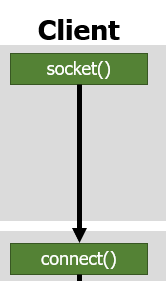 60
Socket communication flow
Server
Client
1. Initialize socket()
socket()
socket()
bind()
listen()
2. Create connection
accept()
connect()
3. Transfer data
read()
write()
write()
read()
4. Close
close()
close()
61
Socket-specific send/receive calls
The same as read/write for files except with additional flags
Blocks until data is completed

ssize_t recv(int sockfd, void *buf, size_t len, int flags); 
Receive data into an array (equivalent to read)

ssize_t send(int sockfd, const void *buf, size_t len, int flags); 
Send data from an array (equivalent to write)

Flags: various networking-specific configurations
Wait for all requested data, or Never wait for data
Request confirmation of send, Hint that there will be more data after this
Etc.
62
Socket communication flow
Server
Client
1. Initialize socket()
socket()
socket()
bind()
listen()
2. Create connection
accept()
connect()
3. Transfer data
read()
write()
write()
read()
4. Close
close()
close()
63
Closing the connection
int close(int fd); 

Exactly the same close() system call from file I/O

If other computer is waiting on a read/recv, gets end-of-file
Reads in data with a length of zero
Write/send gets an error

Server might close connection-specific socket
And then call accept() again to handle new clients
Using the original, bind+listen socket
Server
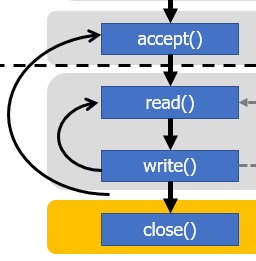 64
Example client and server code
Adapted from: https://www.geeksforgeeks.org/tcp-server-client-implementation-in-c/
Warning: this code is written with terrible style
But is a good socket example


Sidebar: should you write your own server in C?
That’s just asking for trouble (see buffer overflow attacks)
But if you’re a major web company and then you might need to for performance reasons

Generally: use some existing server library instead
65
Outline
Computer Networks
Topology
Inter-network communication

The Internet
Protocol choices

Sockets
System calls for communicating with other computers

Web Servers
66
Web server basics
Clients and servers communicate using HyperText Transfer Protocol (HTTP)
Client and server establish TCP connection
Client requests content
Server responses with requested content
Client and server close connection (eventually)
HTTP request
Web
client
(browser)
Web
server
HTTP response
(content)
HTTP
Web content
TCP
Streams
IP
Datagrams
67
URLs and how they are used
Unique name for a file: URL (Universal Resource Locator)
Example URL: http://www.northwestern.edu:80/index.html
Clients use prefix (http://www.northwestern.edu:80) to infer:
What kind (protocol) of server to contact (HTTP)
Where the server is (www.northwestern.edu)
What port it is listening on (80)
Servers use suffix (/index.html) to:
Determine if request is for static or dynamic content.
No hard and fast rules for this
Although there are many conventions
Find file on file system
Initial “/” in suffix denotes home directory for requested content.
Minimal suffix is “/”, which server expands to configured default filename (usually, index.html)
68
HTTP requests
HTTP request is a request line, followed by zero or more request headers

Request line: <method> <uri> <version>
<method> is one of  GET, POST, PUT, DELETE, etc.
<uri> is typically URL for proxies, URL suffix for servers
A URL is a type of URI (Uniform Resource Identifier)
See http://www.ietf.org/rfc/rfc2396.txt
<version> is HTTP version of request (HTTP/1.0 or HTTP/1.1)

Request headers: <header name>: <header data>
Provide additional information to the server
69
HTTP responses
HTTP response is a response line followed by zero or more response headers, possibly followed by content, with blank line (“\r\n”) separating headers from content.

Response line: 
		<version> <status code> <status msg>
<version> is HTTP version of the response
<status code> is numeric status
<status msg> is corresponding English text
200 	OK		Request was handled without error
301	Moved		Provide alternate URL
404	Not found	Server couldn’t find the file
Response headers: <header name>: <header data>
Provide additional information about response
Content-Type: MIME type of content in response body
Content-Length: Length of content in response body
70
Web content
Web servers return content to clients
content: a sequence of bytes with an associated MIME type(Multipurpose Internet Mail Extensions) which describe how to interpret the data

Example MIME types
text/html	HTML document
text/plain	Unformatted text
image/gif	Binary image encoded in GIF format
image/png	Binary image encoded in PNG format
image/jpeg	Binary image encoded in JPEG format

List of MIME types: http://www.iana.org/assignments/media-types/media-types.xhtml
71
Static and dynamic content
The content returned in HTTP responses can be either static or dynamic
Static content: content stored in files and retrieved in response to an HTTP request
Examples: HTML files, images, audio clips
Request identifies which content file

Dynamic content: content produced on-the-fly in response to an HTTP request
Example: content produced by a program executed by the server on behalf of the client
Request identifies name of content desired from executable code

Bottom line: Web content is associated with a filename that is managed by the server
72
CS340 – Intro to Computer Networking
Computer-to-Computer Communication
OSI Model
IPv4, IPv6, and Routing
TCP, UDP
Application Protocols: HTTP, FTP
Sockets and Web Servers

A systems class that feels more different from CS213 rather than more similar
Usually taught twice a year
73
Outline
Computer Networks
Topology
Inter-network communication

The Internet
Protocol choices

Sockets
System calls for communicating with other computers

Web Servers
74